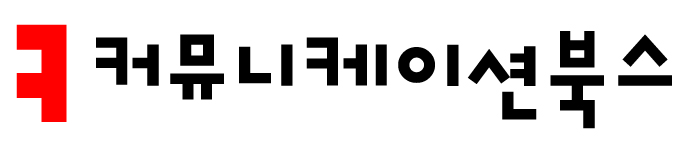 사례 중심의 광고기획론



강미선 지음
2장 광고 기획서 목차 사례
차례
1. 피자헛 (제일기획, 2002, 23회 동상)
2. 삼성카드 (제일기획, 2003, 24회 동상)
2
1. 피자헛 (제일기획, 2002, 23회 동상)
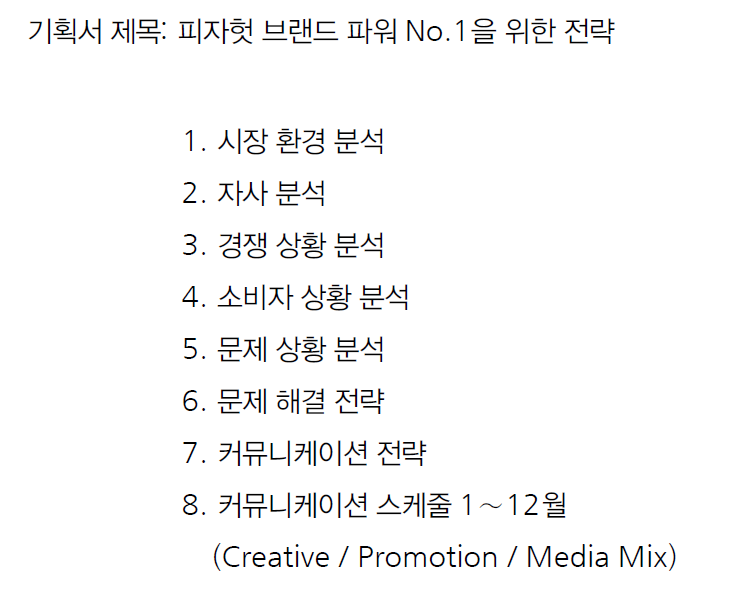 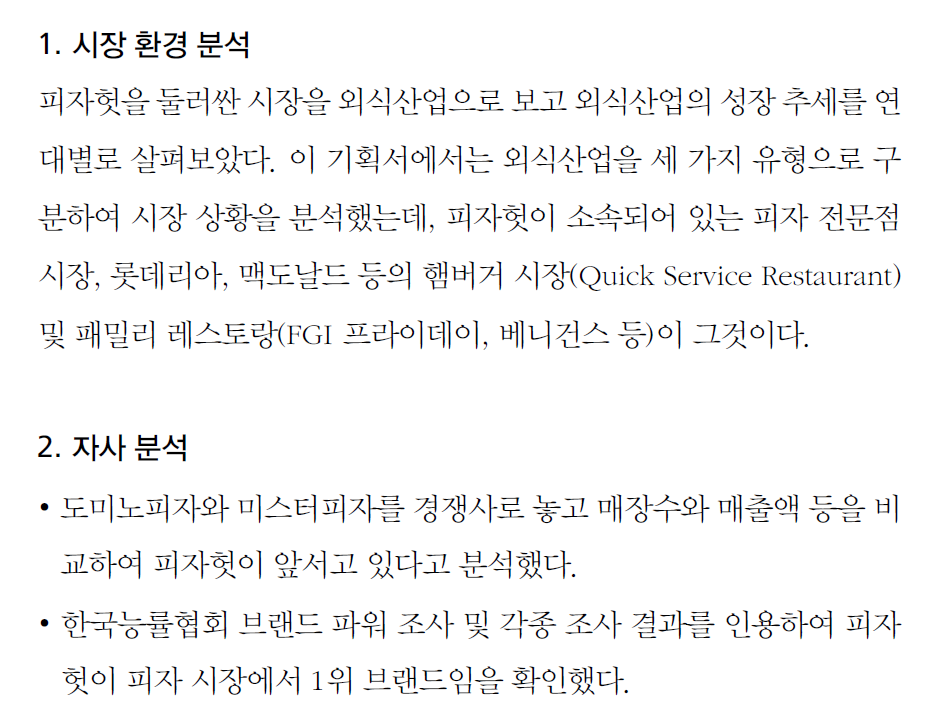 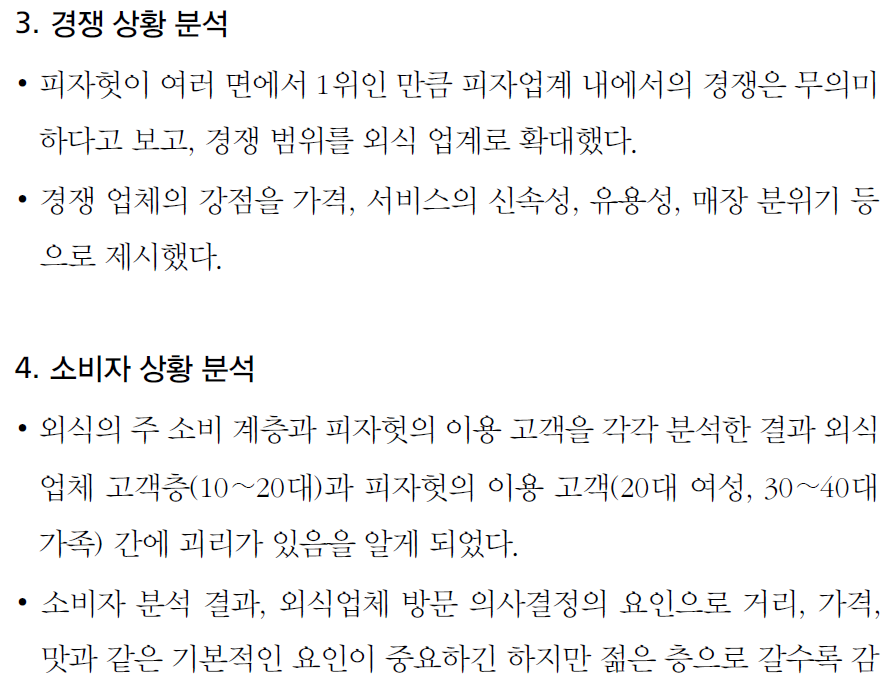 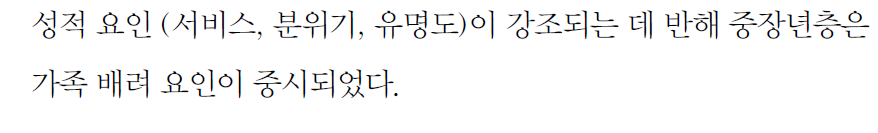 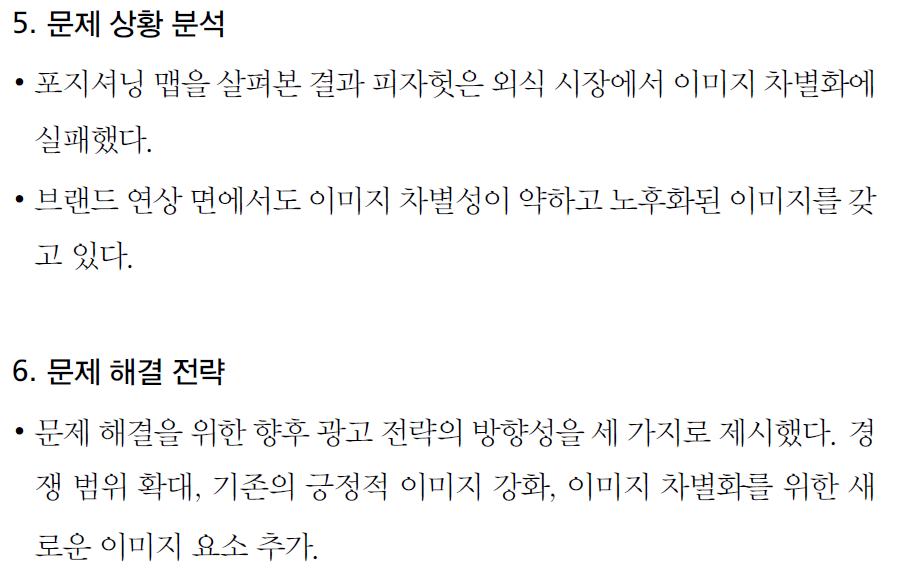 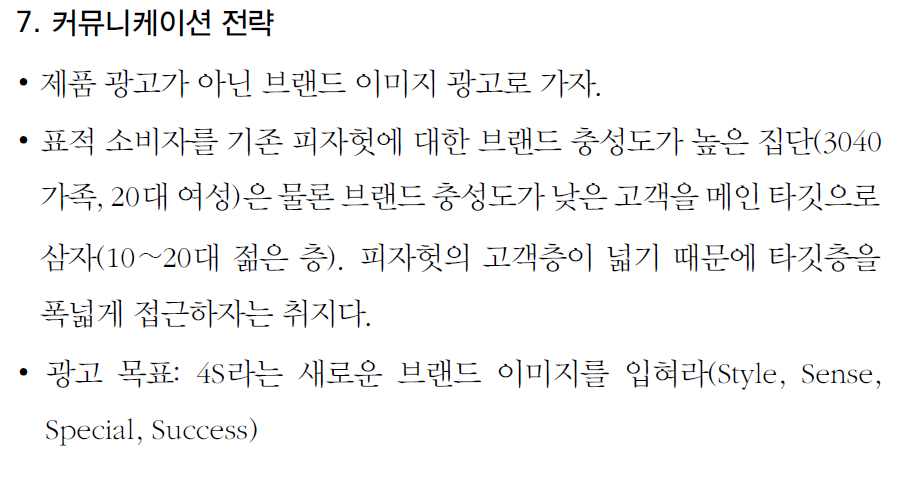 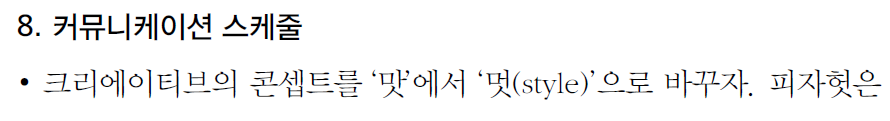 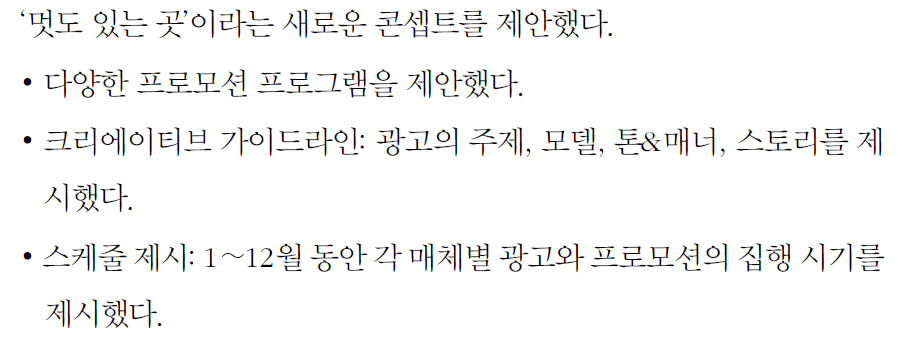 2. 삼성카드 (제일기획, 2003, 24회 동상)
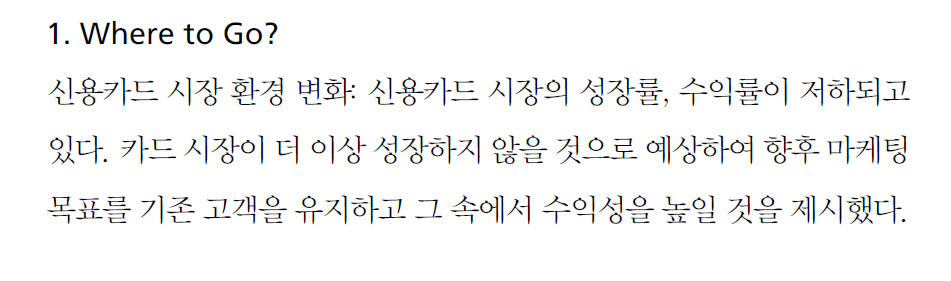 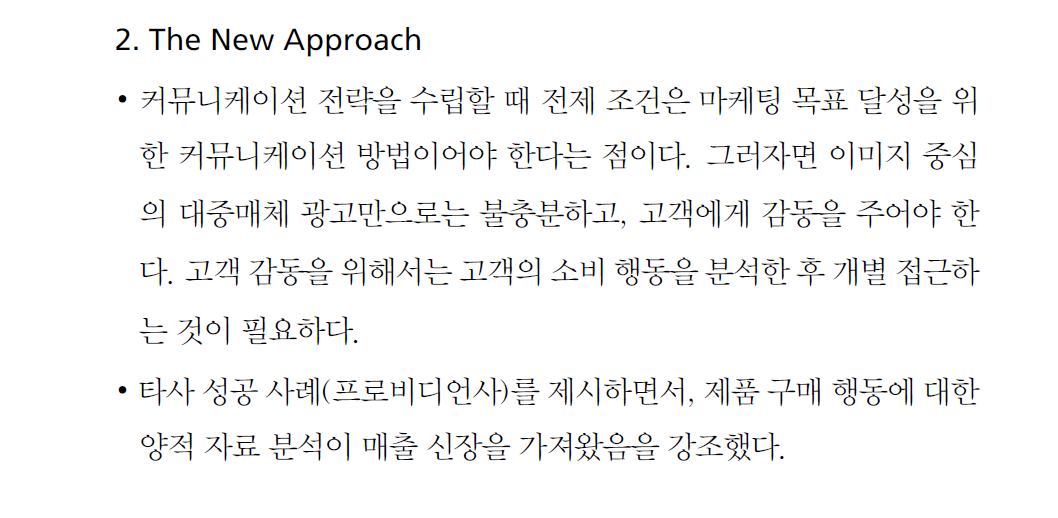 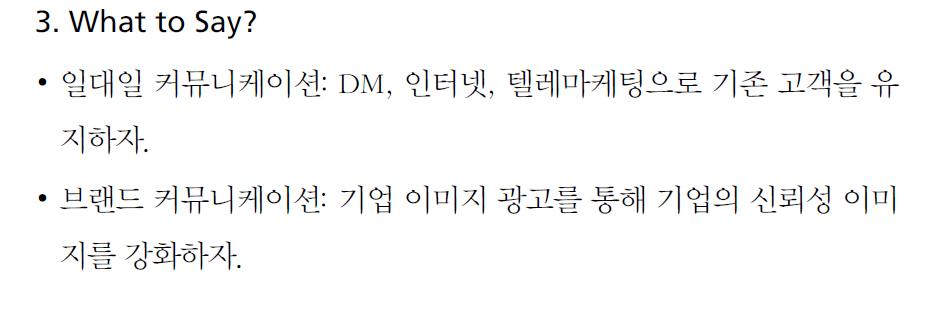 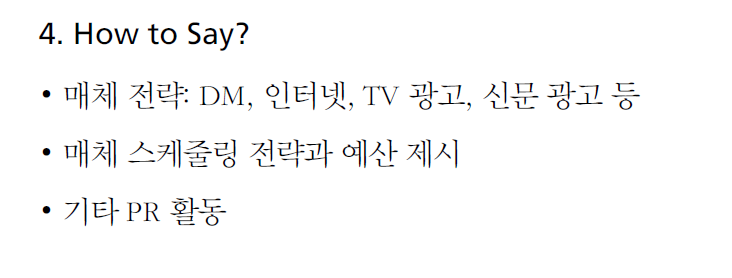 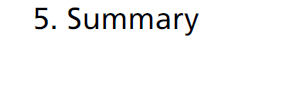